すべて同じ速さで回転している。一番速く回って見えるのは・・・？
①
②
③
④
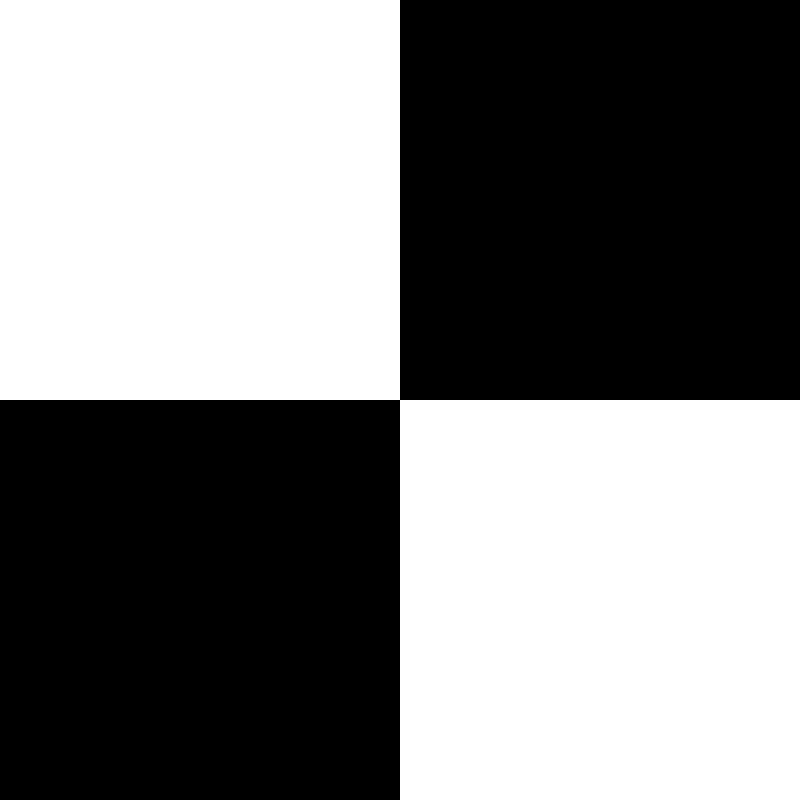 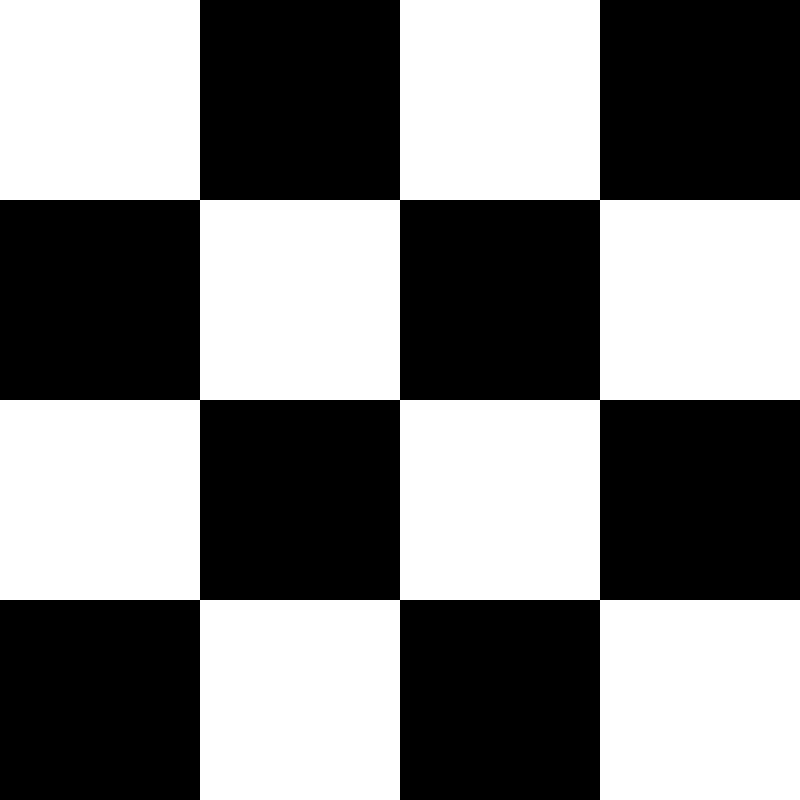 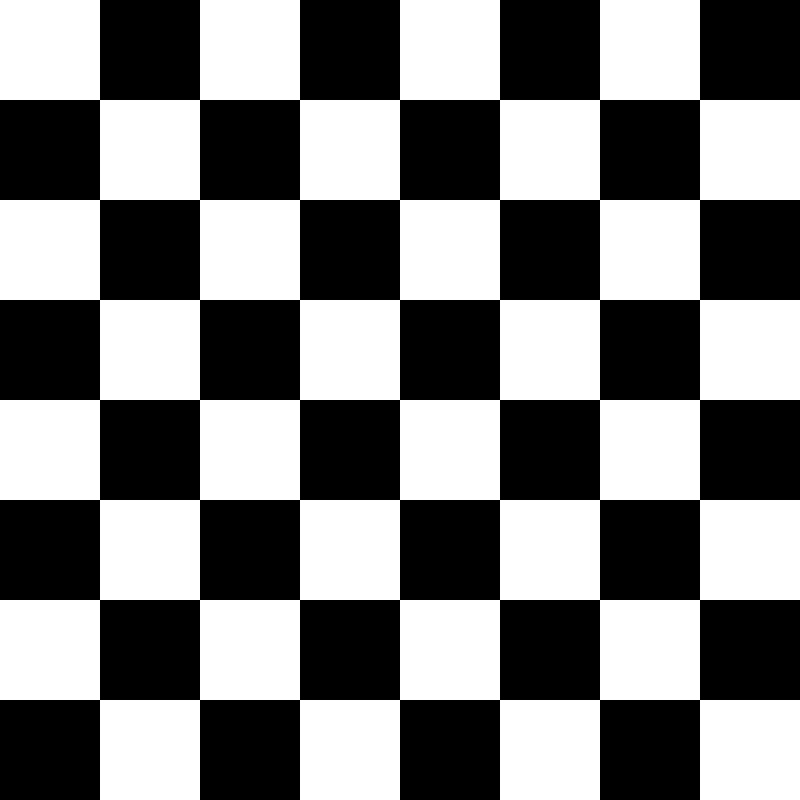 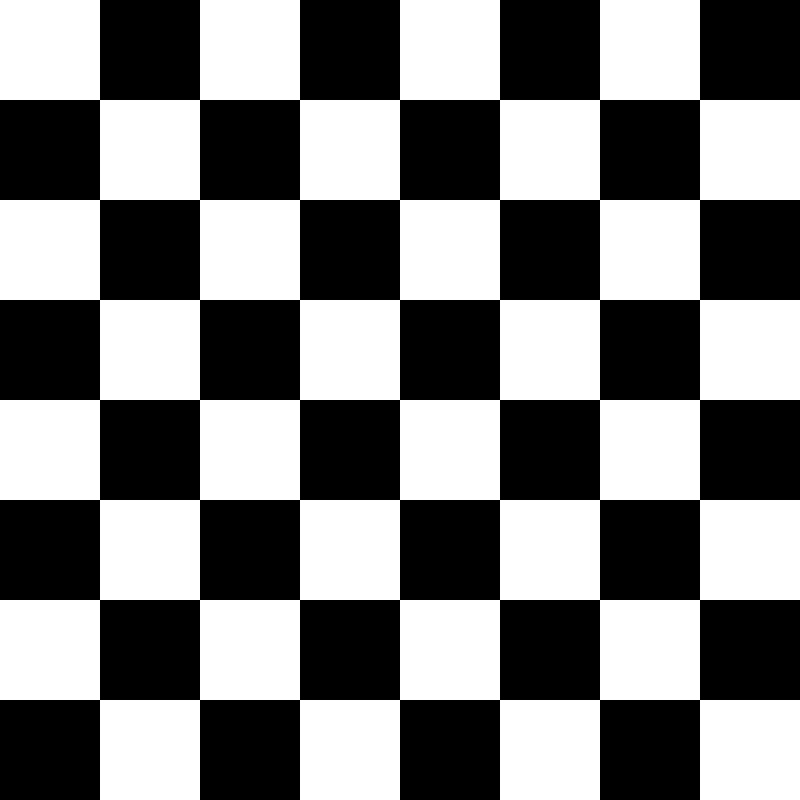 2×2
3×3
5×5
7×7
⑤
⑥
⑦
⑧
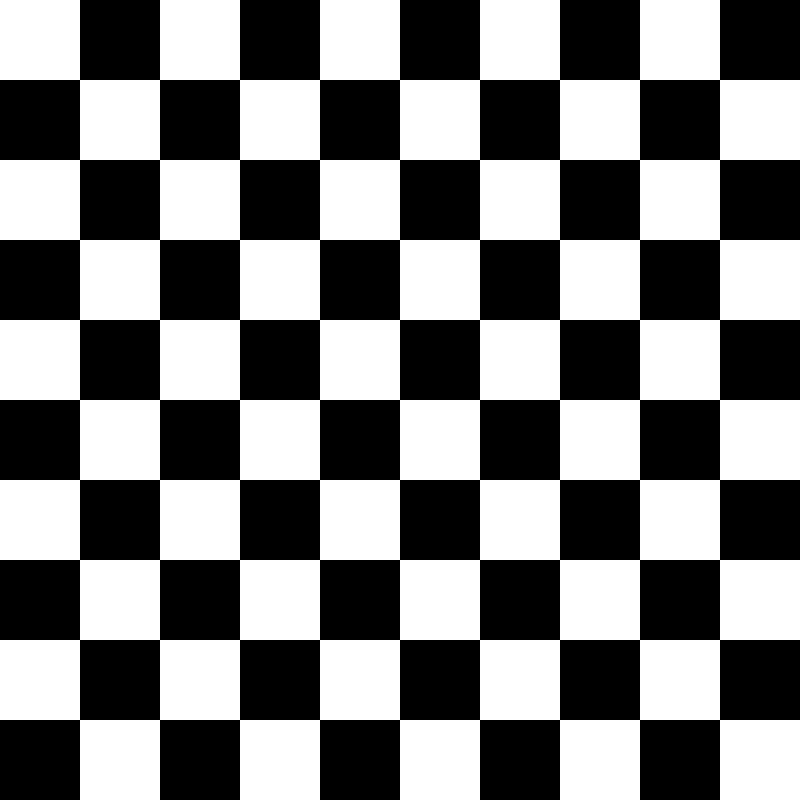 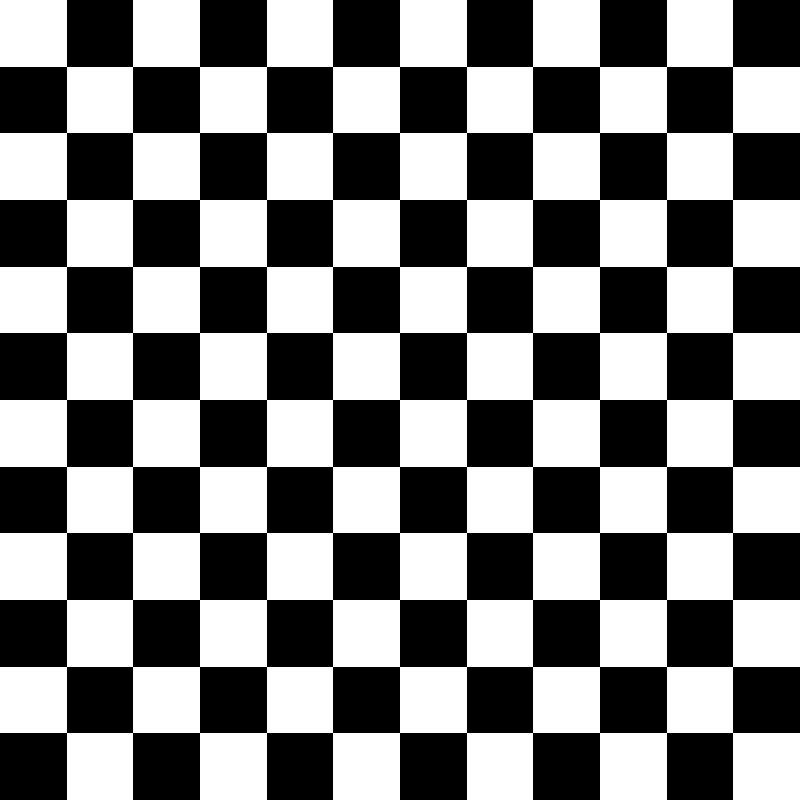 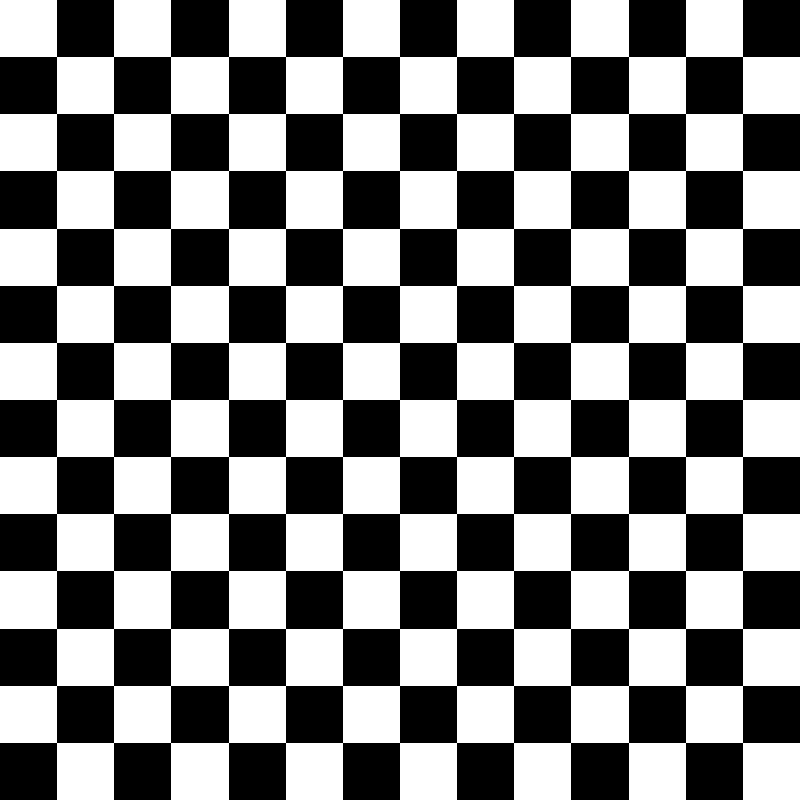 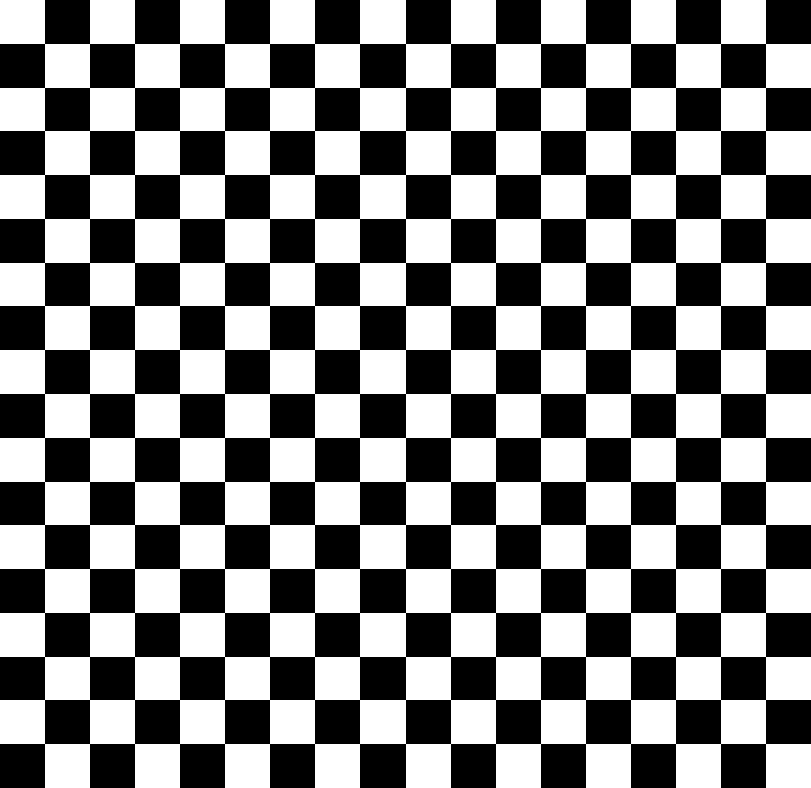 9×9
11×11
13×13
15×15
[Speaker Notes: 「]
濃淡をつけてみると、濃い方が速く回って見える。
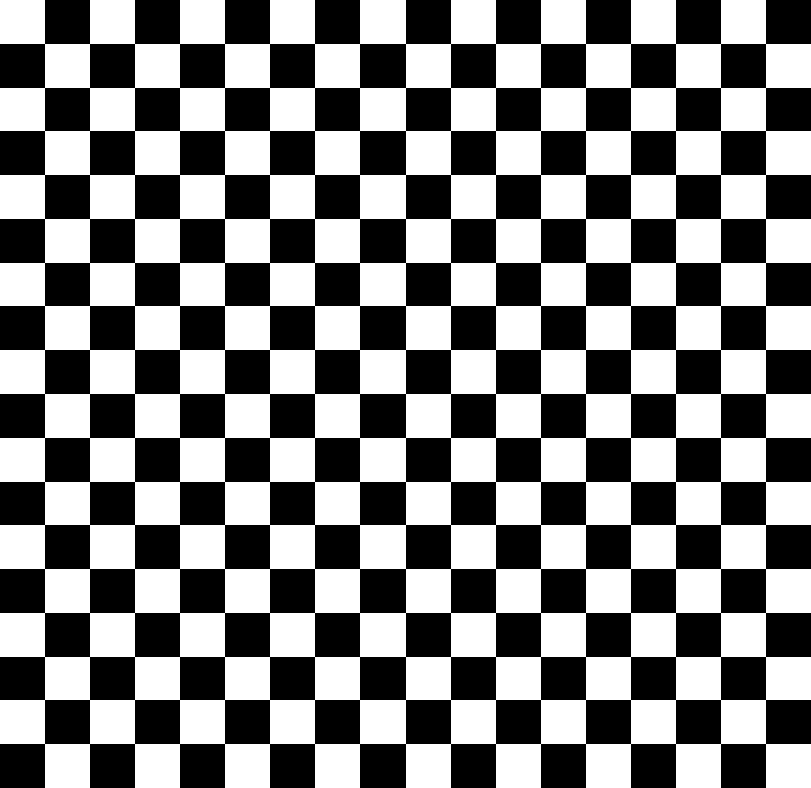 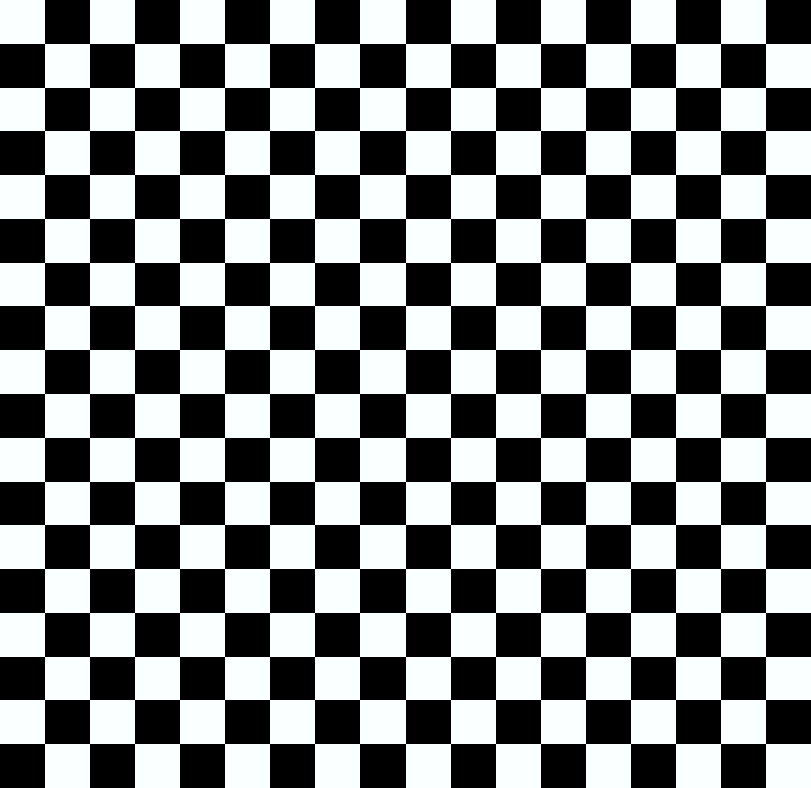 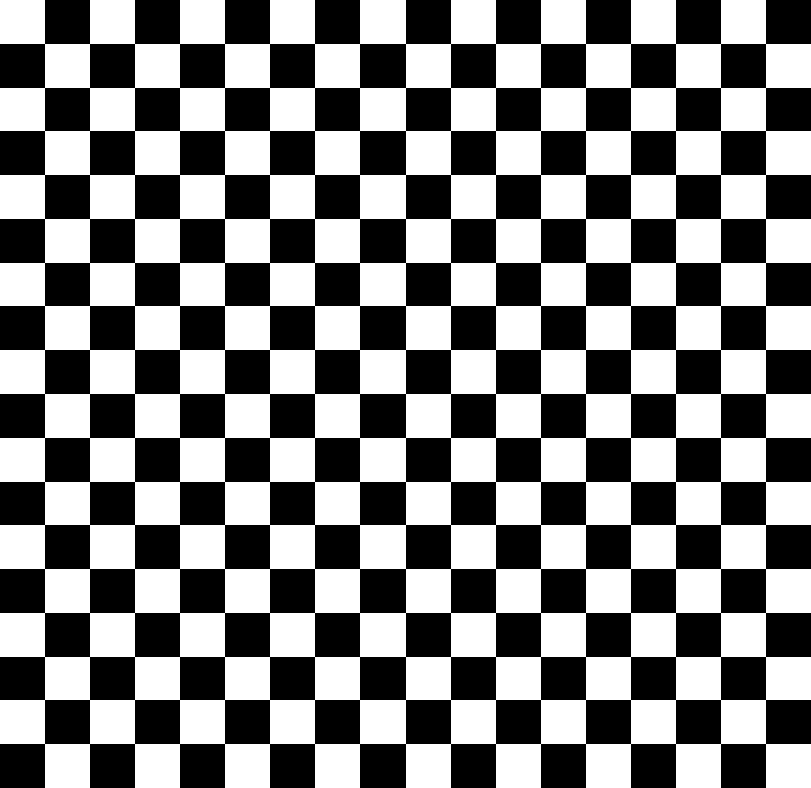 隠しても、図形は早く回っているように見える。
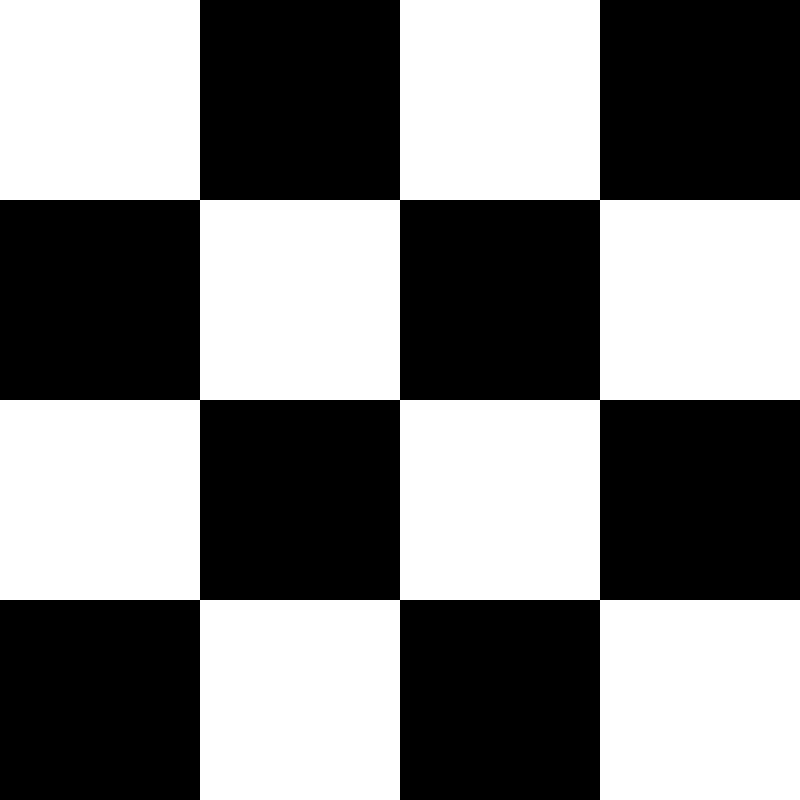 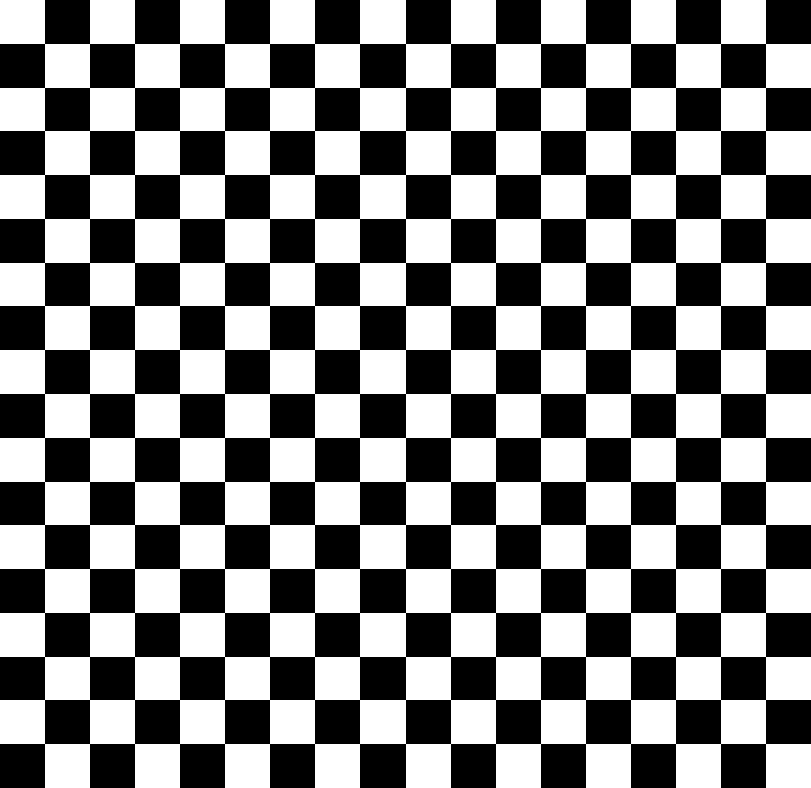